Gas Exchange
Definition: the process by which oxygen reaches cells and carbon dioxide is removed from cells (not respiration)
For respiration in animals
For respiration and photosynthesis in plants
By diffusion
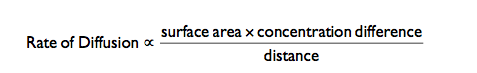 Or ROD = SAD
                -------
                TOES
Size
As organisms get bigger, their volume and surface area get bigger, but not by the same amount
As organisms get bigger their SA : Volume ratio gets smaller
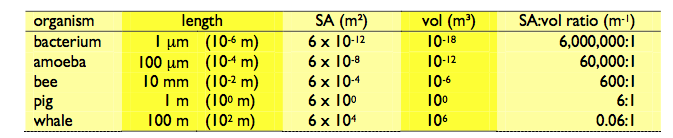 Why do large, multicellular organisms need specialised gas exchange surfaces?
Surface area to volume ratio too small
Larger organisms have higher metabolic requirements (require more energy and hence more oxygen)
Simple diffusion is simply not fast enough to meet the needs of each and every cell from the outside through to the inside (diffusion path too long)
Features of all Gas exchange surfaces
Large SA to volume ratio
Thin to allow short diffusion path
Permeable to gases
Moist (because membranes that are permeable to water are permeable to gases – waterproof surfaces are not permeable to gases)
Also across all membranes there must be a concentration gradient of gases so that diffusion can take place (not a feature of the surface itself)
Moisture
Aquatic organisms obtain their oxygen from that dissolved in water, not from water molecules (some produced by aquatic plants and some from the external atmosphere). Note Moving water is better oxygenated, warmer water contains less dissolved oxygen.
Terrestrial organisms have to balance their needs for rapid gas exchange with the prevention of water loss. All gas exchange surfaces are moist. 
Moisture suggests permeability to gases however gases diffuse faster in air (1000x)
Features of Larger, multicellular  organisms
Ventilation system to bring respiratory medium in contact with respiratory surface
Internal transport system to maintain conc. grad
Respiratory pigment to transport gases efficiently
Ventilation systems
Gases move from a high pressure to a low pressure
Ventilation describes how the gas exchange medium is brought into contact with the gas exchange surface
Ventilation systems are designed to increase the volume and decrease the pressure allowing the gas exchange medium to move in
Or to decrease the volume and increase the pressure allowing the gas exchange medium to flow out.
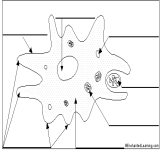 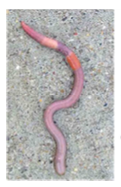 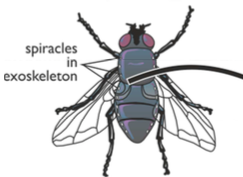 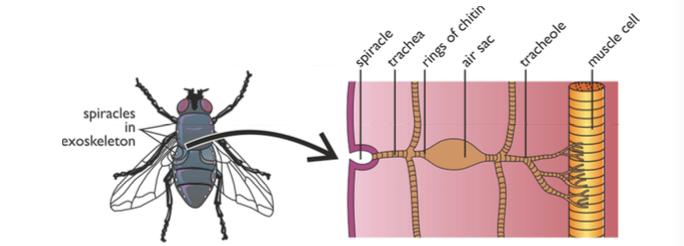 Can you draw?
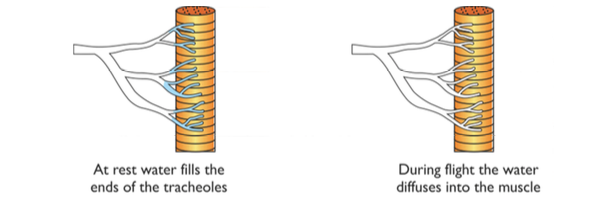 The tracheoles extend throughout all of the body tissues. Atmospheric air is brought directly to respiring tissues as there is a short diffusion pathway from a tracheole to any body cell.

When cells are respiring the oxygen is used up and so its concentration towards the end of the tracheoles falls.
This creates a diffusion gradient.
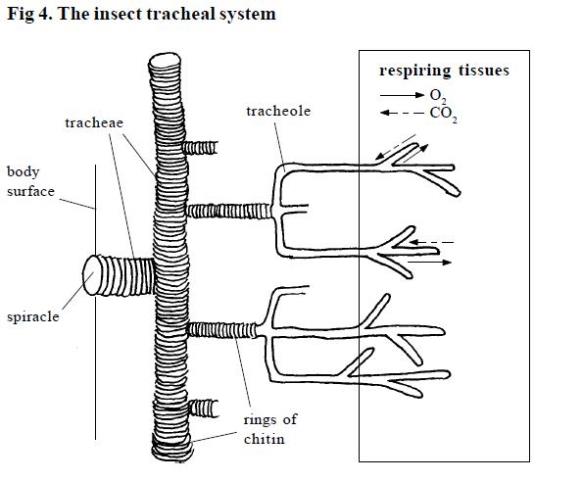 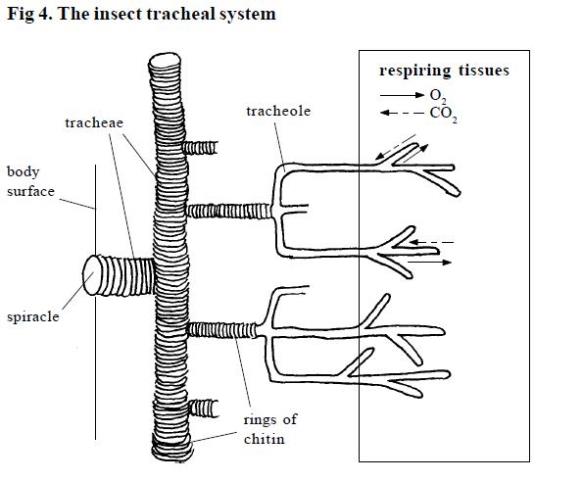 Carbon dioxide is produced through respiration and this creates a diffusion gradient in the opposite direction.

As diffusion in air is more rapid than in water, gases are exchanged quickly by this method.
The spiracles can be closed by valves and may be surrounded by tiny hairs
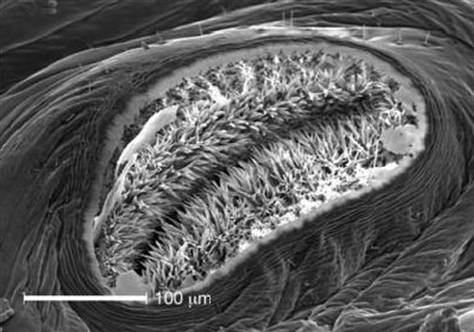 These help keep humidity around the opening to ensure there is a lower concentration gradient of water vapour, and so less is lost from the insect by evaporation
mechanism of gas exchange
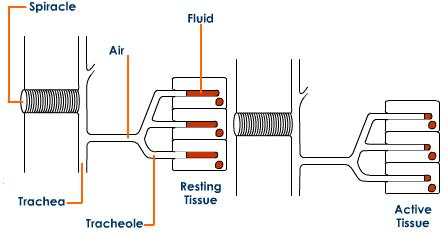 As anaerobic respiration in the muscle cell occurs, lactate accumulates and forces the fluid in the tracheoles to enter the tissue. 
The exit of fluid creates a lower volume of water in the tubes and so more oxygen is drawn into them.
14
mechanism of gas exchange
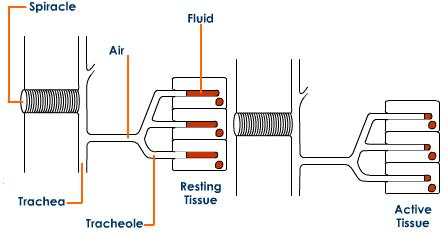 Final diffusion pathway takes place in gas rather than liquid and so faster.
Rate of gas exchange faster
However spiracles open for longer and so greater levels of evaporation
15
Ventilation
Small insects rely on diffusion through the tracheal system to get gases in and out of the tissues
Insects can also pump muscles throughout their bodies to force air down the tracheal tubes, thus speeding up the delivery of oxygen.
This is especially important during flight
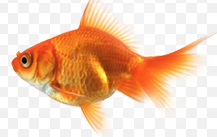 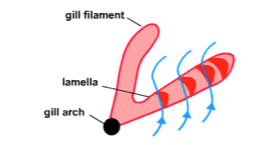 Gill plate
(lamella)
Unidirectional Flow
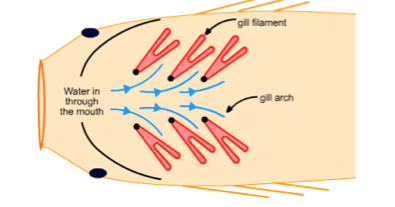 Be prepared to draw direction of blood and water flow
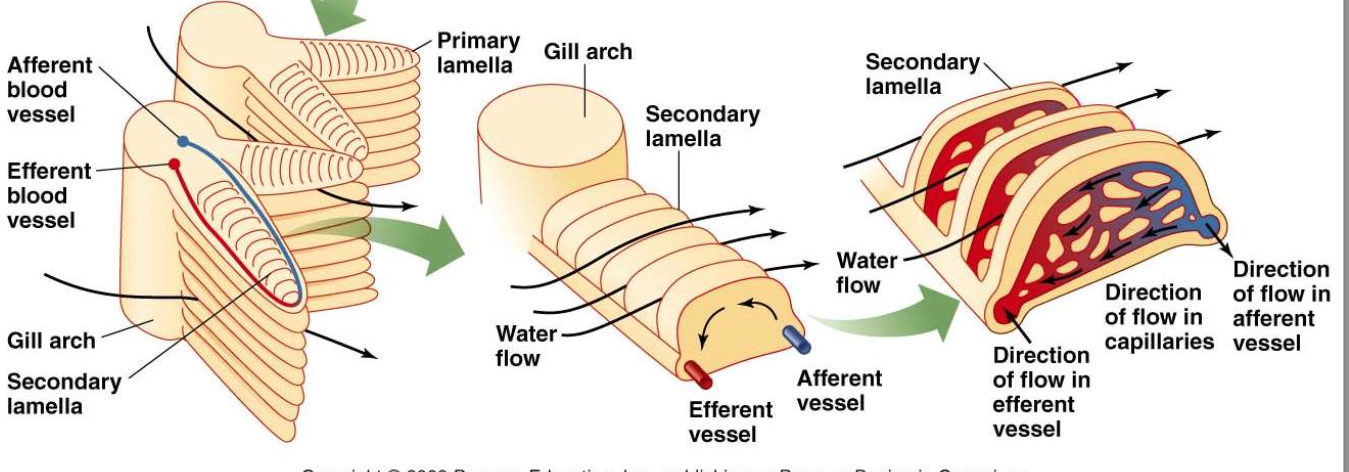 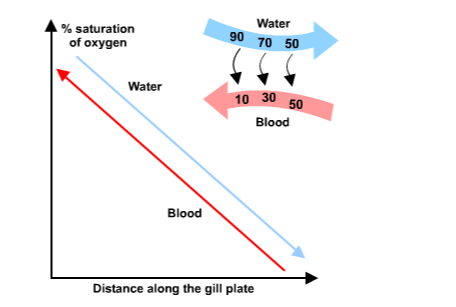 Counter current flow
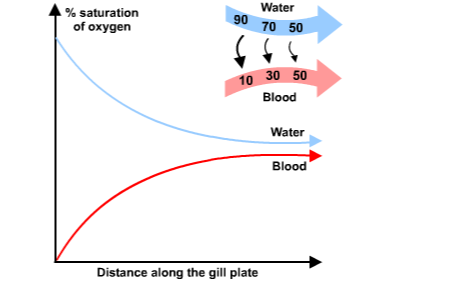 Parallel Flow
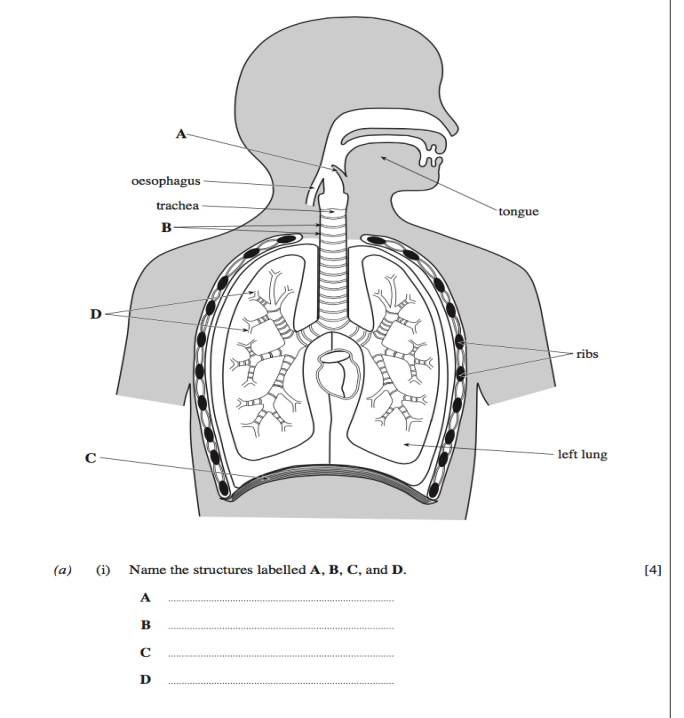 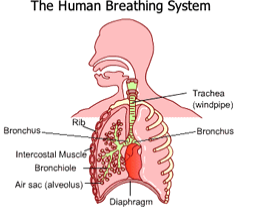 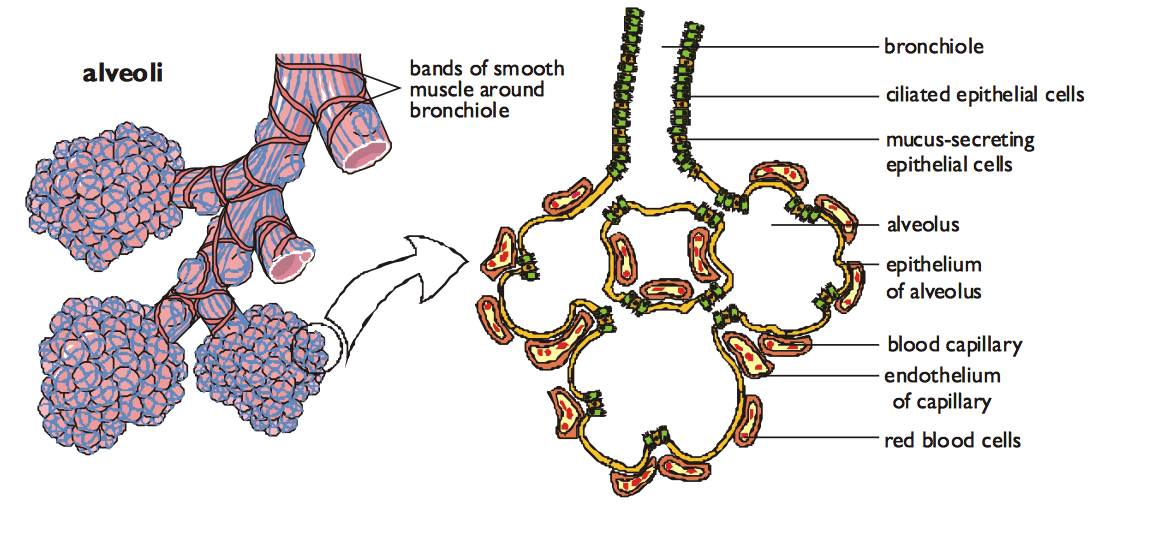 Air flows from high pressure to low pressure
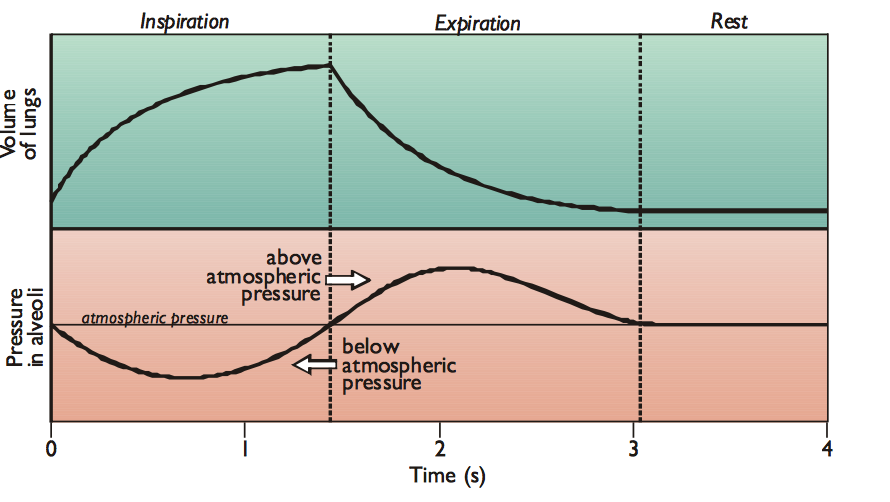 Elastic tissue
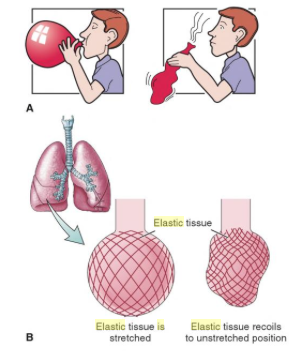 Recoil of elastic tissue plays a major part in expiration (rather like the air being released from a balloon)
Only under more strenuous conditions do the various muscles play a part.
27
What is a spirometer?
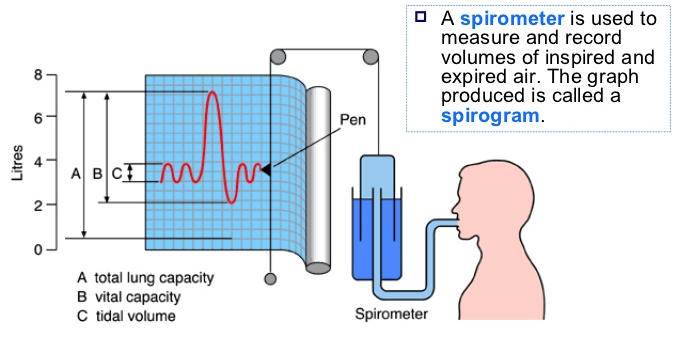 28
Summary of Volume Changes in the Lungs(see next slide for definitions)
29
Summary of Volume changes in the Lung
Tidal volume: The volume of air breathed in and out without conscious effort (usually, 0.4 – 0.5 dm3 for adults)
Ventilation rate: The number of breaths per minute (healthy person at rest around 15 breaths)
Inspiratory reserve volume: The additional volume of air that can be inhaled with max effort after a normal inspiration. Expiratory reserve volume: the additional volume of air that can be forcibly exhaled after a normal exhalation.
Vital Capacity: The total volume of air that can be exhaled after a max inhalation = TV+IRV+ERV
Residual Volume: The volume of air remaining in the lungs after max exhalation (the lungs can never be completely emptied)
Total Lung Capacity: VC + RV
30
Pulmonary ventilation
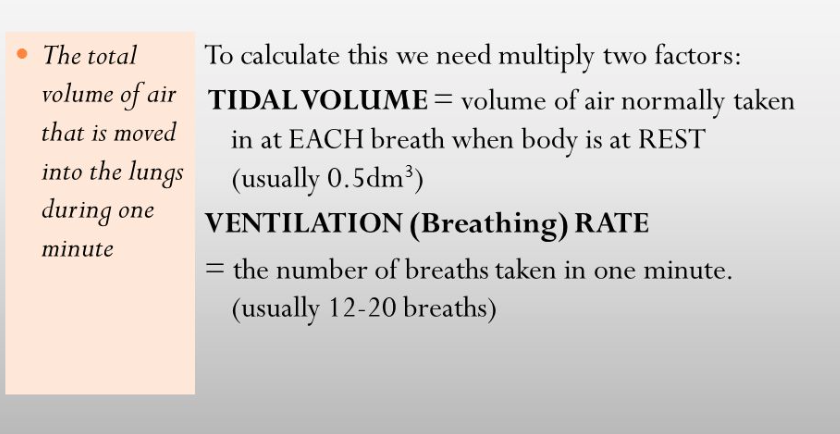 Pulmonary ventilation = tidal volume x breathing rate
 (dm3min-1)                        (dm3)            (min-1)
31
Risk factors for lung disease
Smoking
Air pollution
Genetic make up
Infections
Occupation
Interpreting lung disease data
Cause: one variable causes a change in a second variable 
Correlation: occurs when a change in one or two variables is reflected by a change in the other variable. There is a relationship between the two variables.
Correlation may not indicate causation.
33
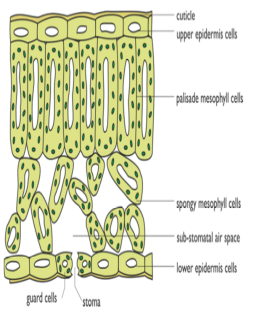 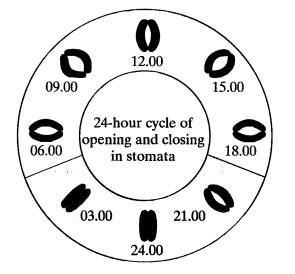 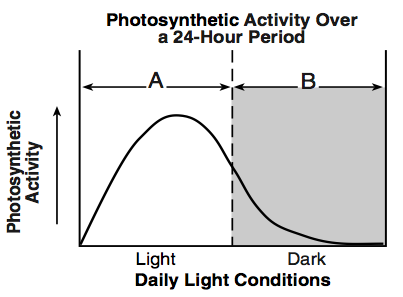 Xerophytes
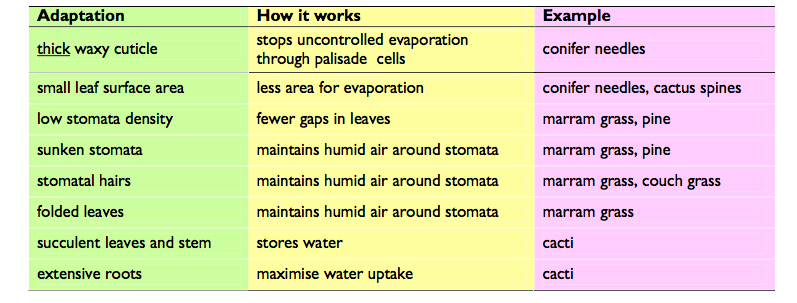 Adaptions of the leaf for photosynthesis
Transparent cuticle and epidermis so mesophyll reached by light
Orientation to sun to expose max area to light
Surface area large for light trapping
Palisade cells elongated and densely packed, filled with chloroplasts
Air spaces in spongy mesophyll allow easy diffusion of gases
Chloroplasts can move
Thin to allow light to penetrate to cells